OMSI Infrastructure:  scaling Bullitt Center (node) …  kickoff STUDY
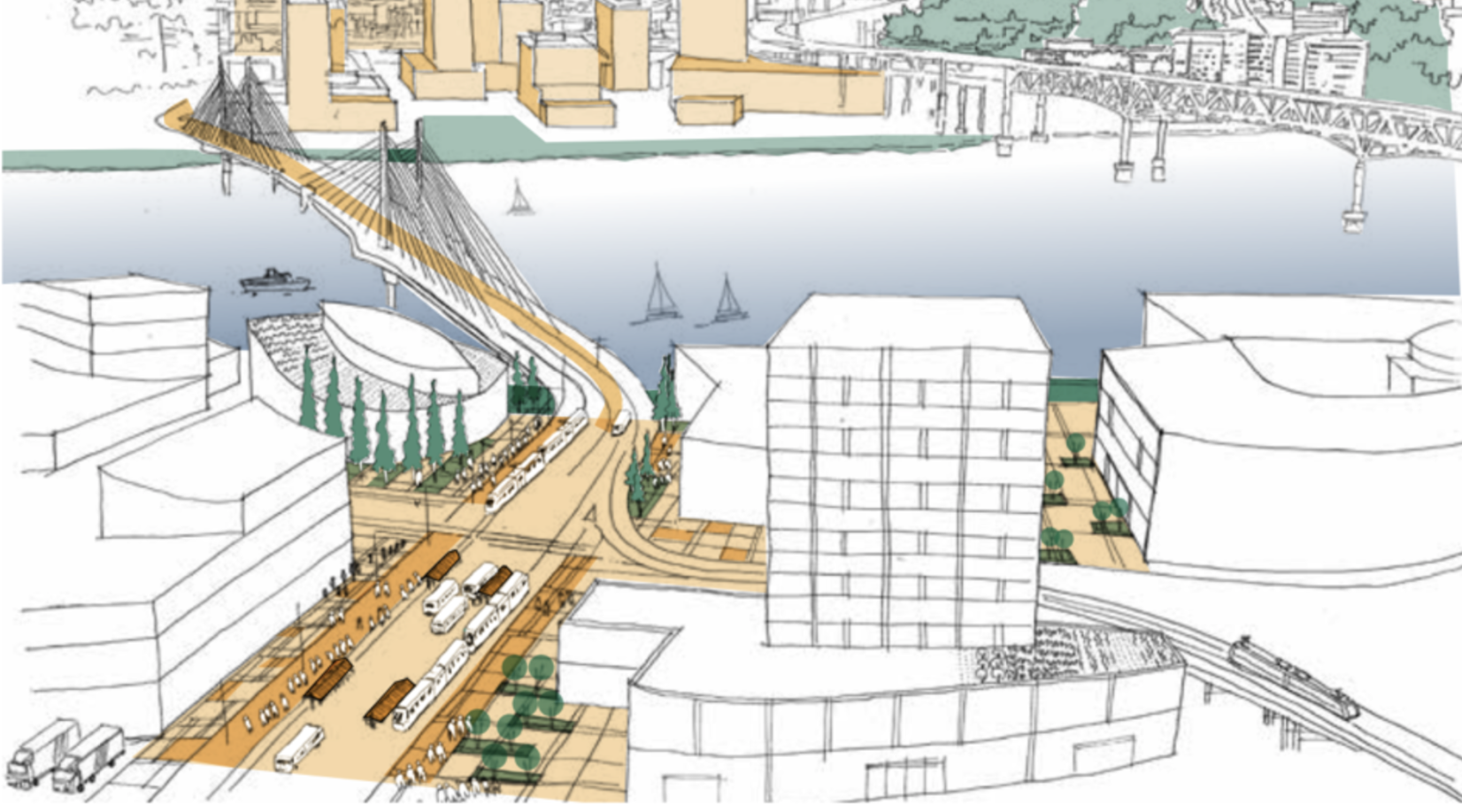 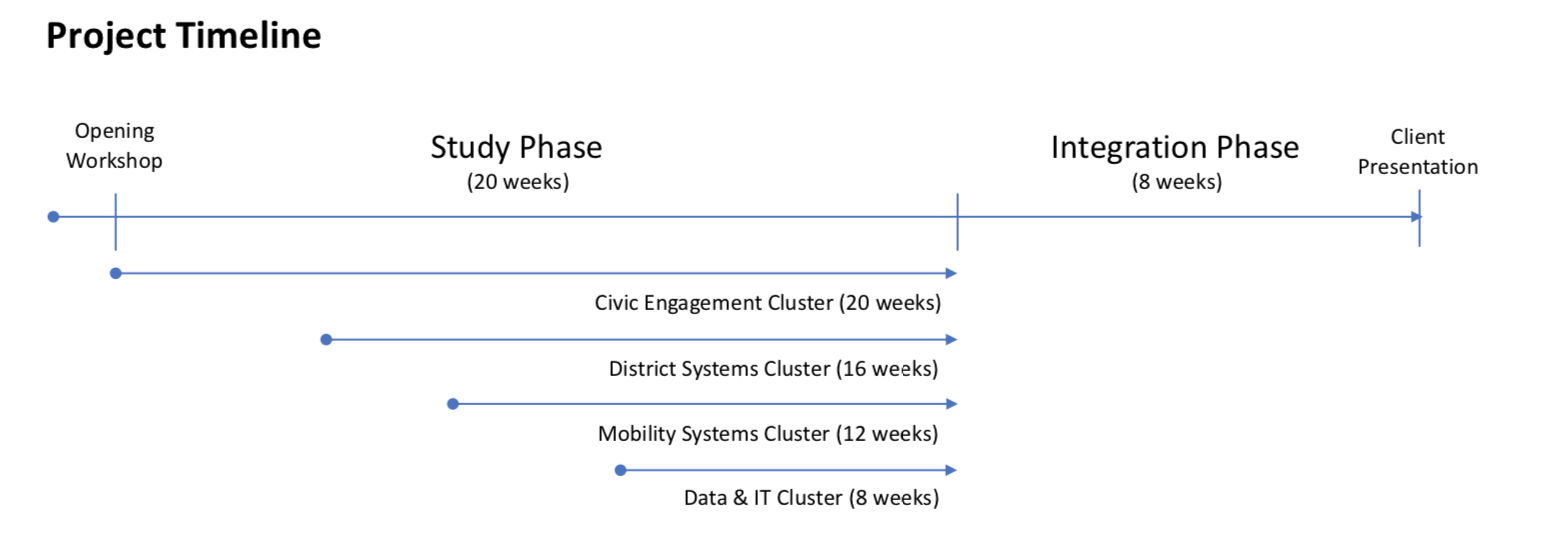 INFRACENTER
Story-by-story...
ENERGY-as-a-SERVICE
MOBILITY-as-a-SERVICE
DATA-as-a-SERVICE
PLACEMAKING:  green-building (verb)
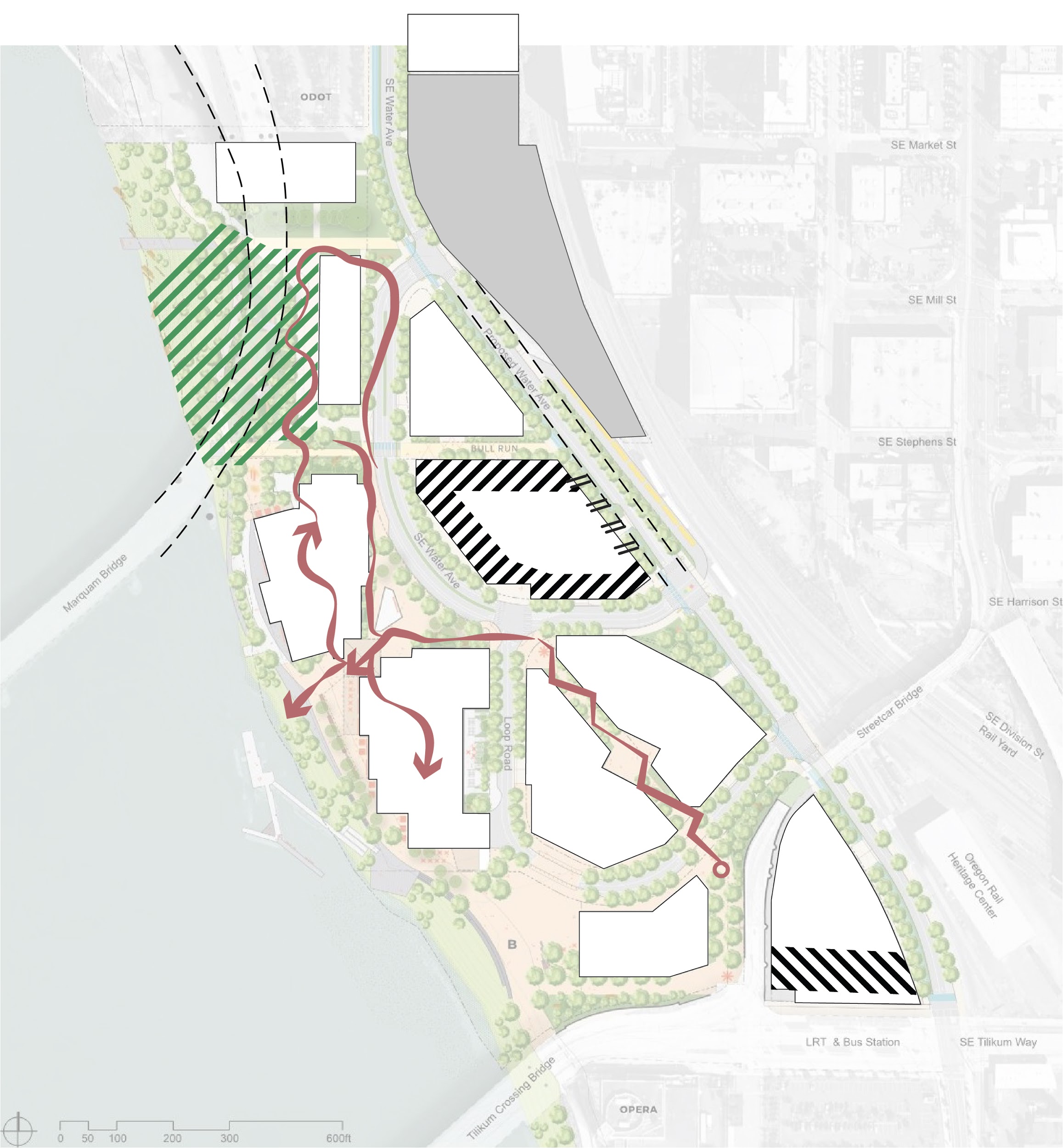 PCC CLIMB CENTER
SCENARIO 1
Story-by-story...
CREATIVE OFFICE SPACE
FUTURE ROAD
CONSTRUCTED WETLANDS
(EDUCATIONAL EXHIBIT)
CENTRAL UTILITY PLANT
OMSI MAKER SPACE
RESIDENTIAL
OFFICE
STREETFRONT SHOPS
RIVER VIEWS AND ACCESS
RESIDENTIAL
OFFICE
DISTRICT PARKING
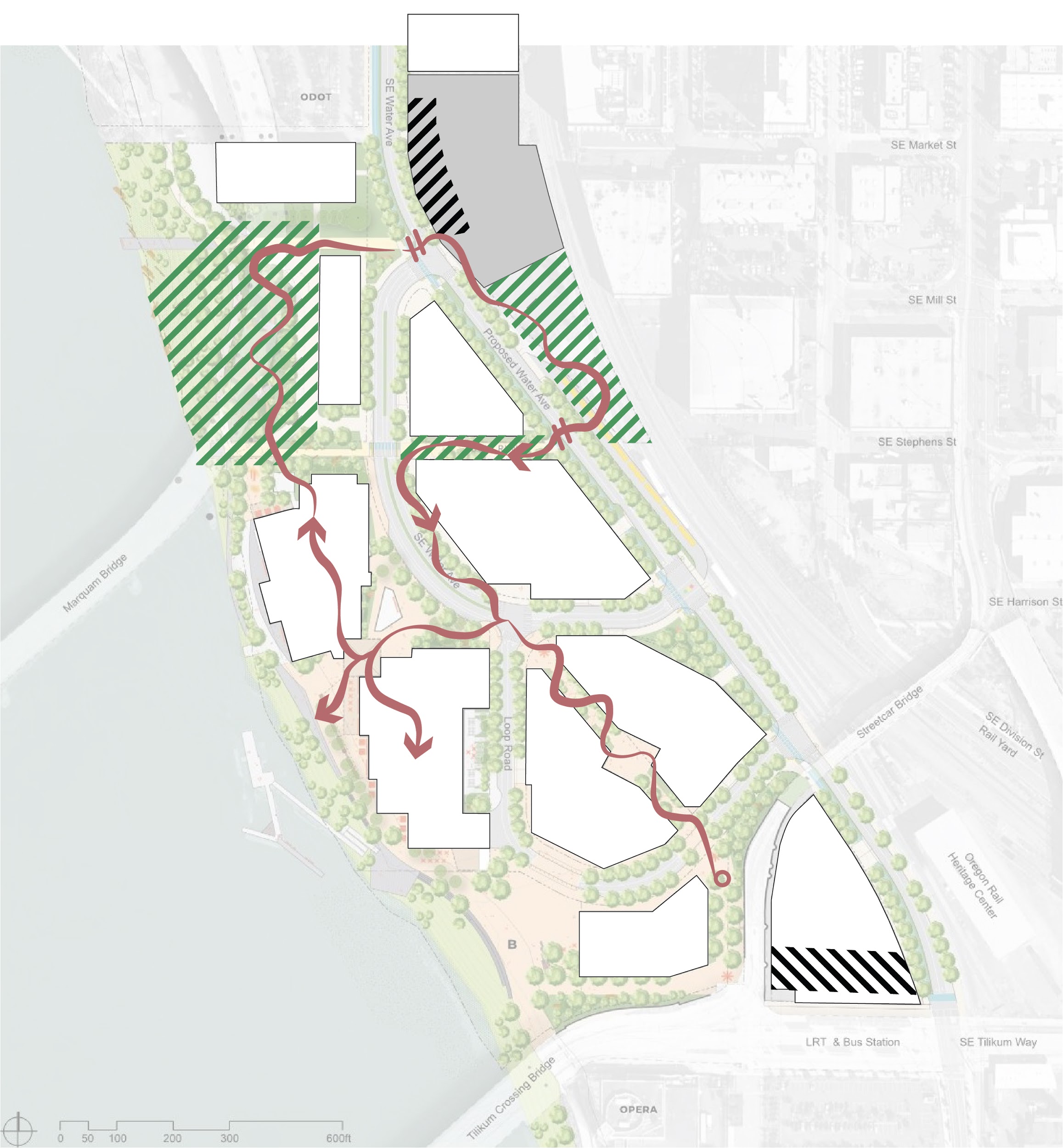 PCC CLIMB CENTER
SCENARIO 2
DISTRICT PARKING GARAGE
Story-by-story...
CREATIVE OFFICE SPACE
DISTRICT BICYCLE PARKING
WASTEWATER TREATMENT
FUTURE ROAD
CONSTRUCTED WETLANDS
(EDUCATIONAL EXHIBIT)
RIVER VIEWS AND ACCESS
OMSI MAKER SPACE
RESIDENTIAL
OFFICE
STREETFRONT SHOPS
DISTRICT PARKING
Placemaking...
“tactical urbanism”… parking->choices?
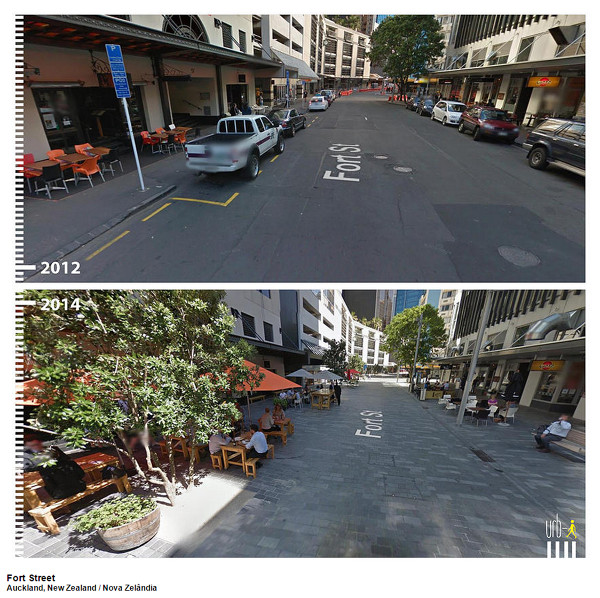 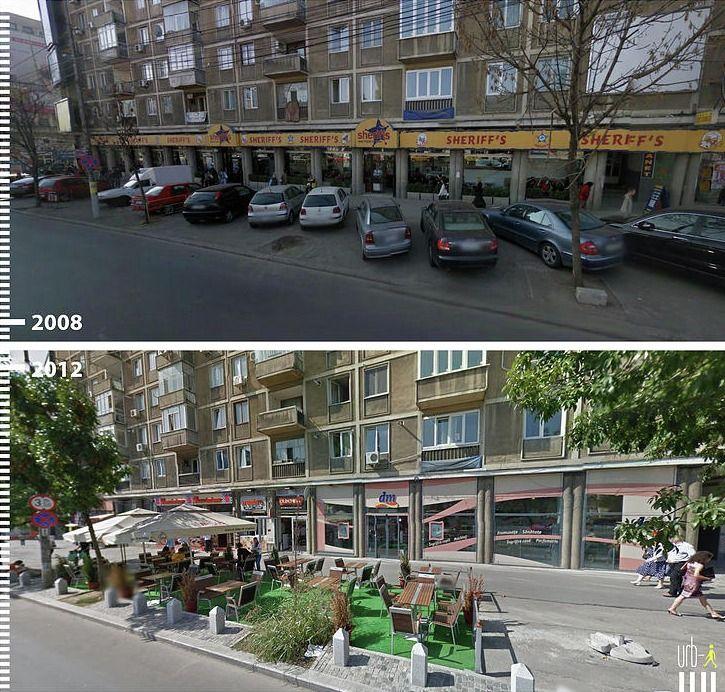 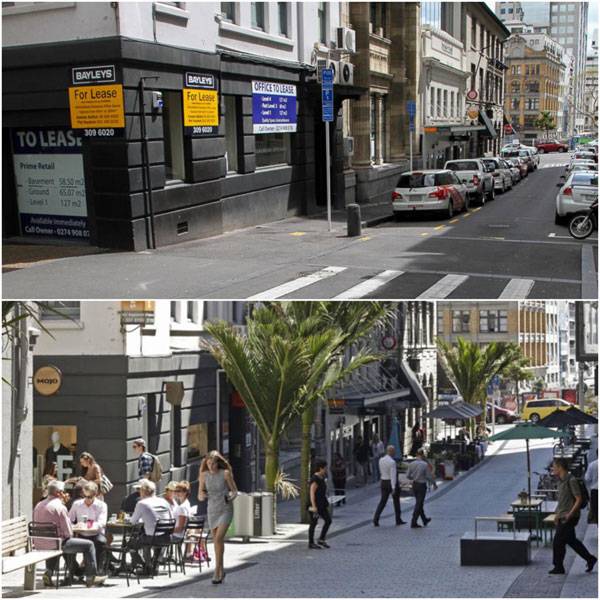 BEFORE
AFTER
13
Decision Theater
Story-mapping...
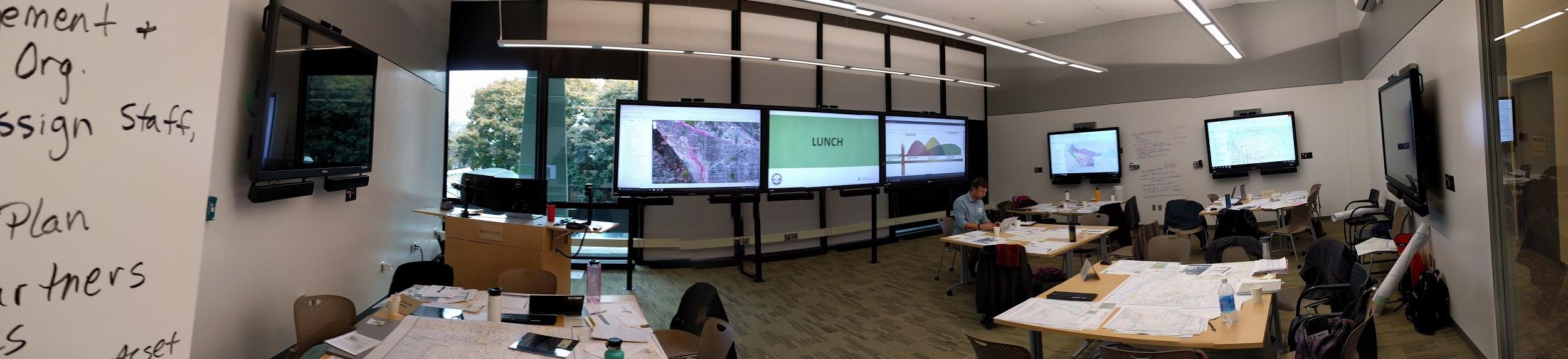 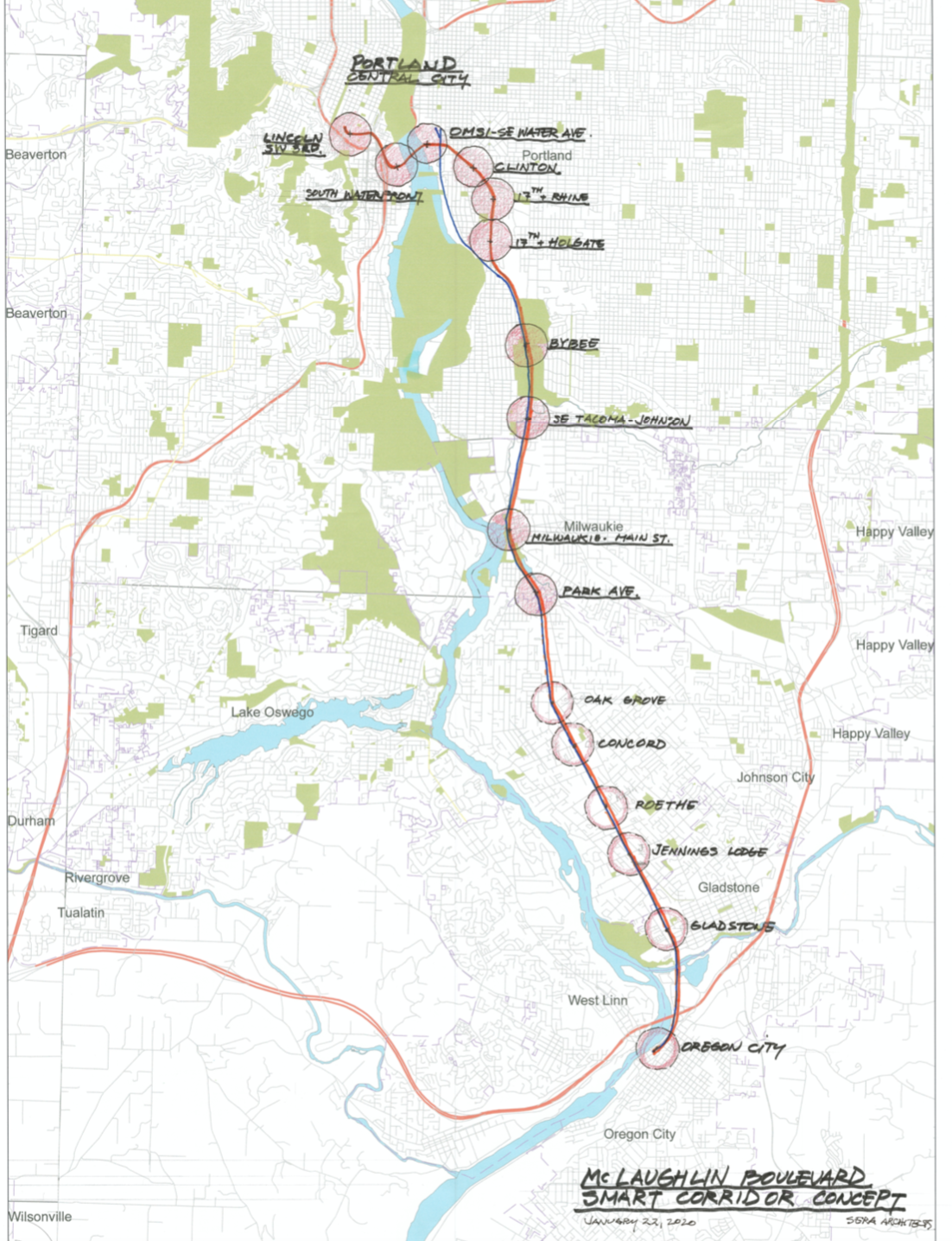 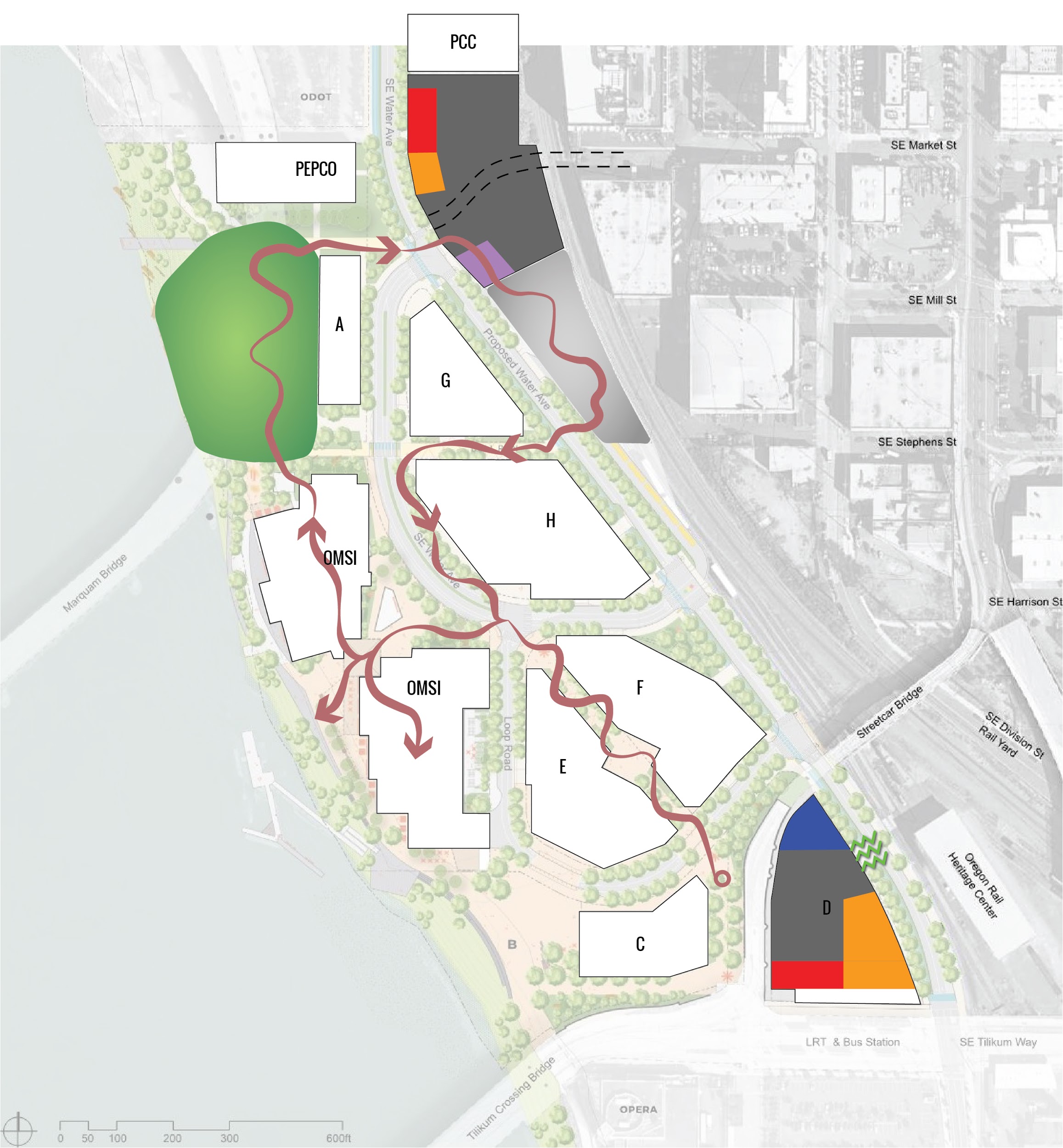 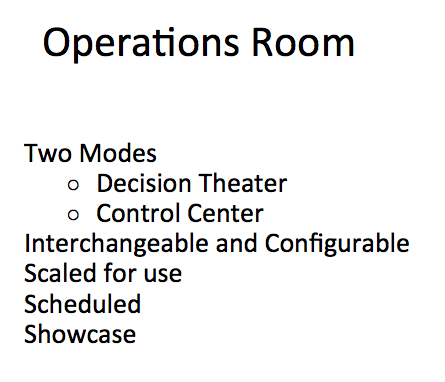 Room is 37’ x 27’
“digital-twin”
15
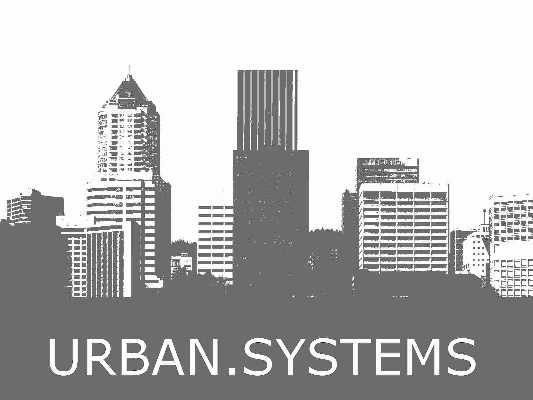 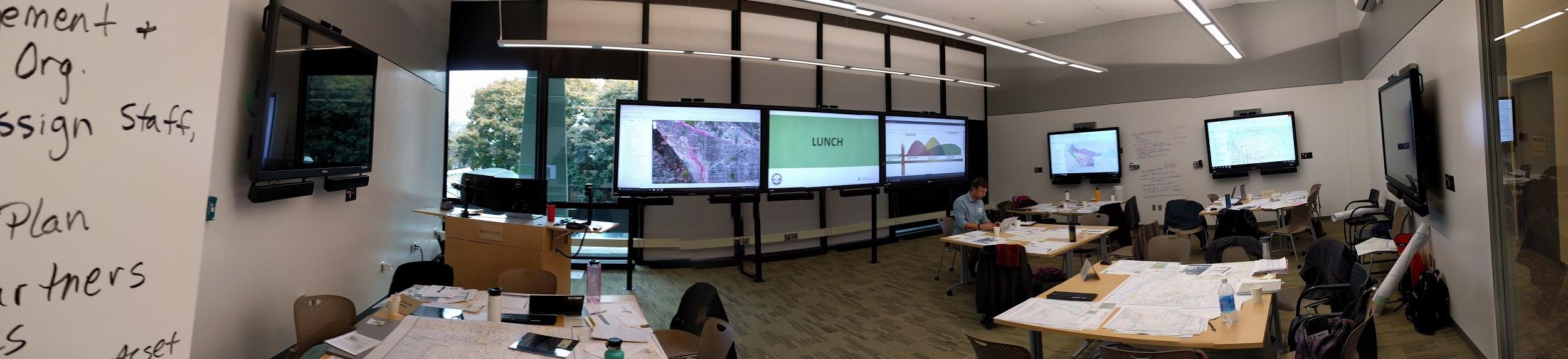 COMMUNITY Development program – step-by-step:
Public+Private: PARTNERS
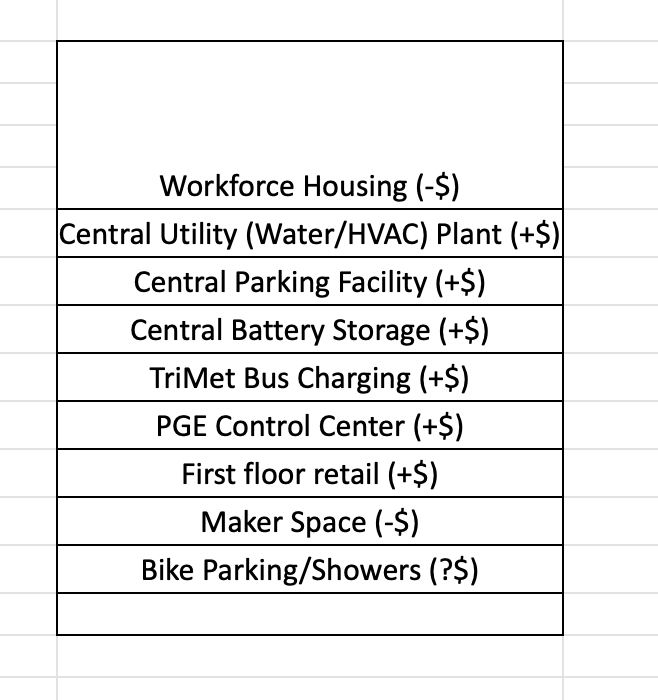 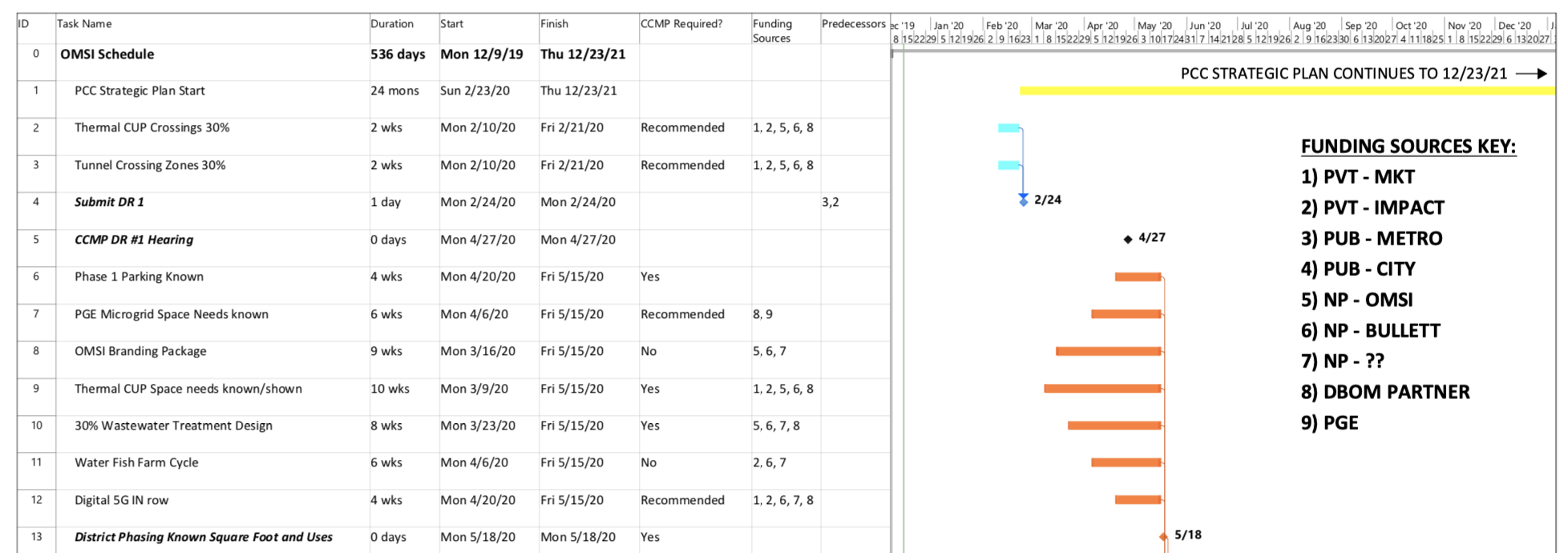 FUNDING: “the stack”
20
PLAN: a Community Engagement program?
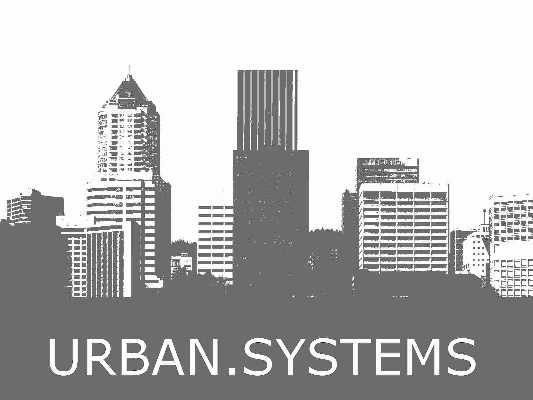 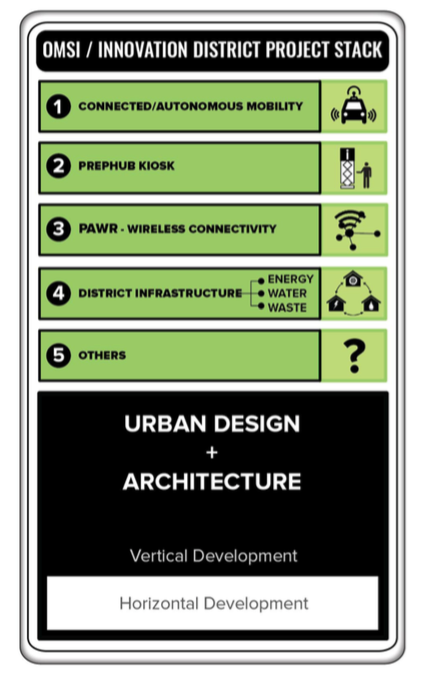 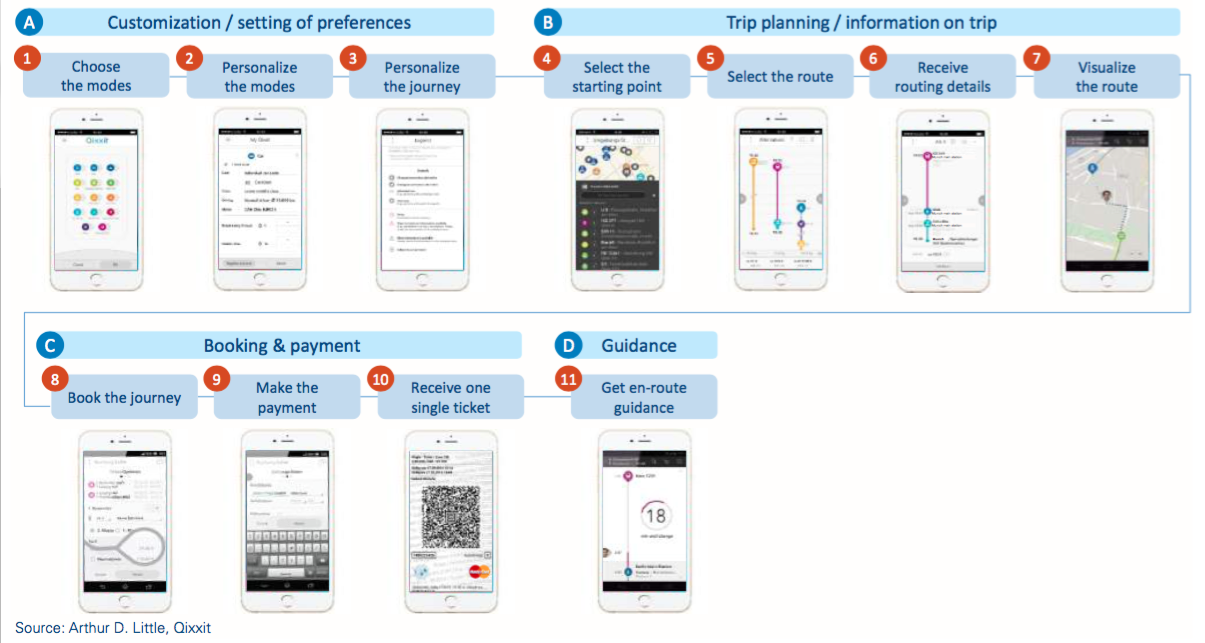 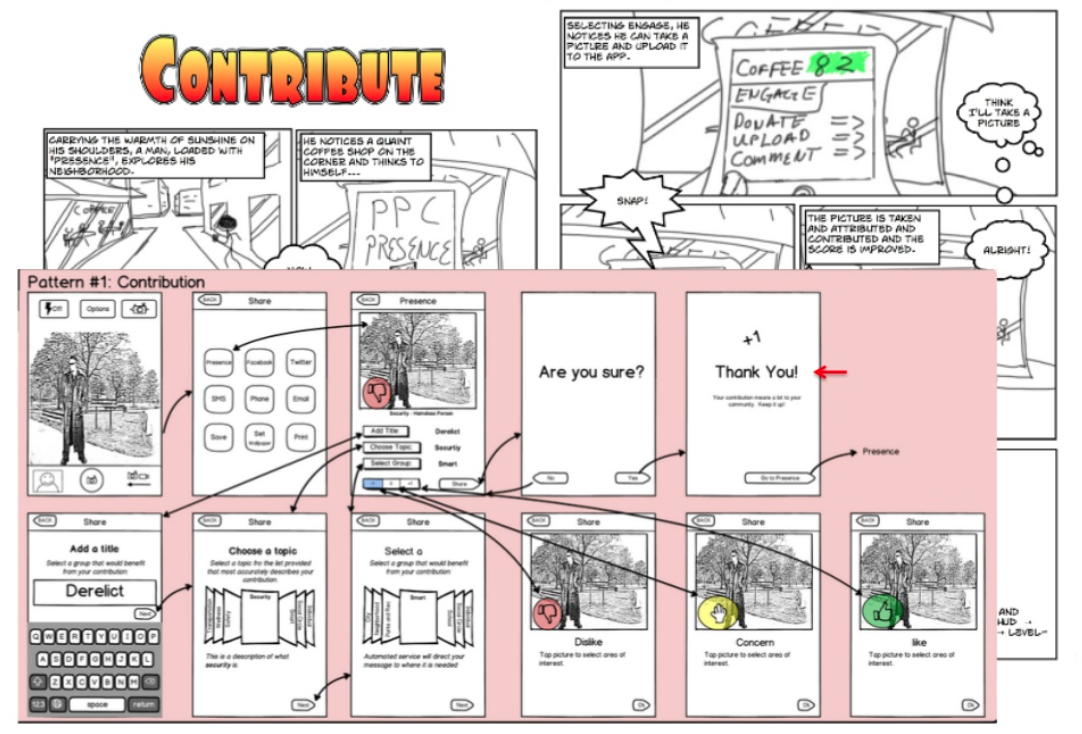 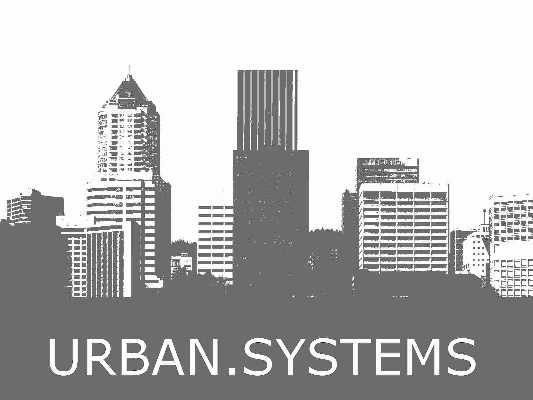 TEST: “digital-twin”
19
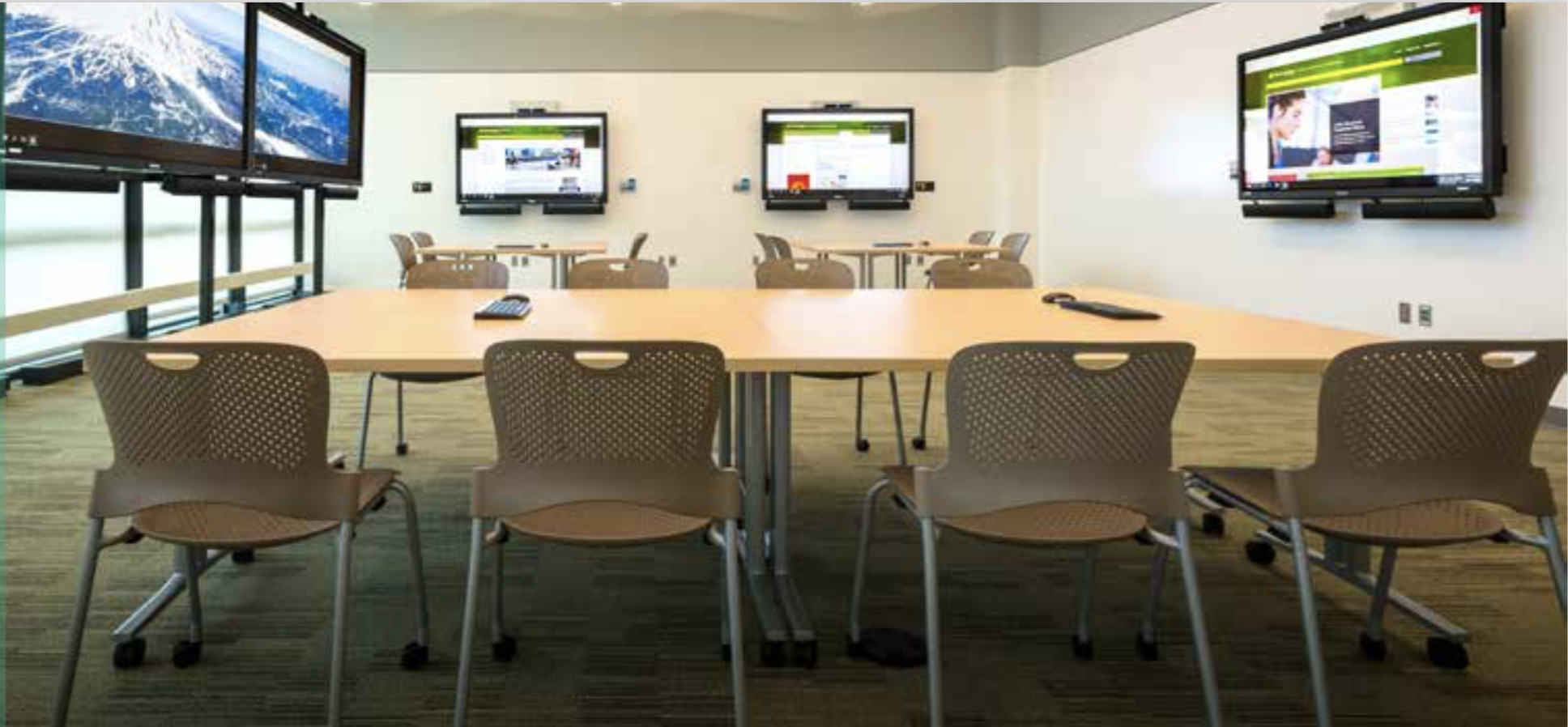 TEST: “digital-twin”
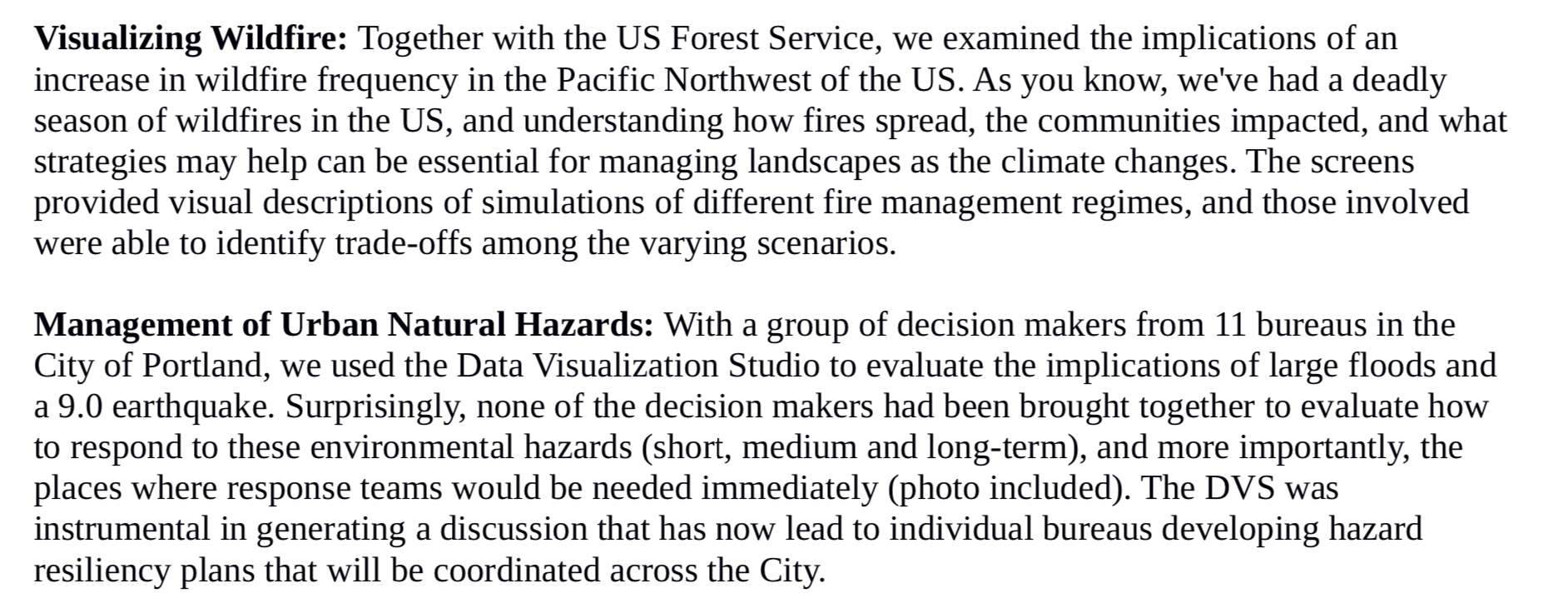 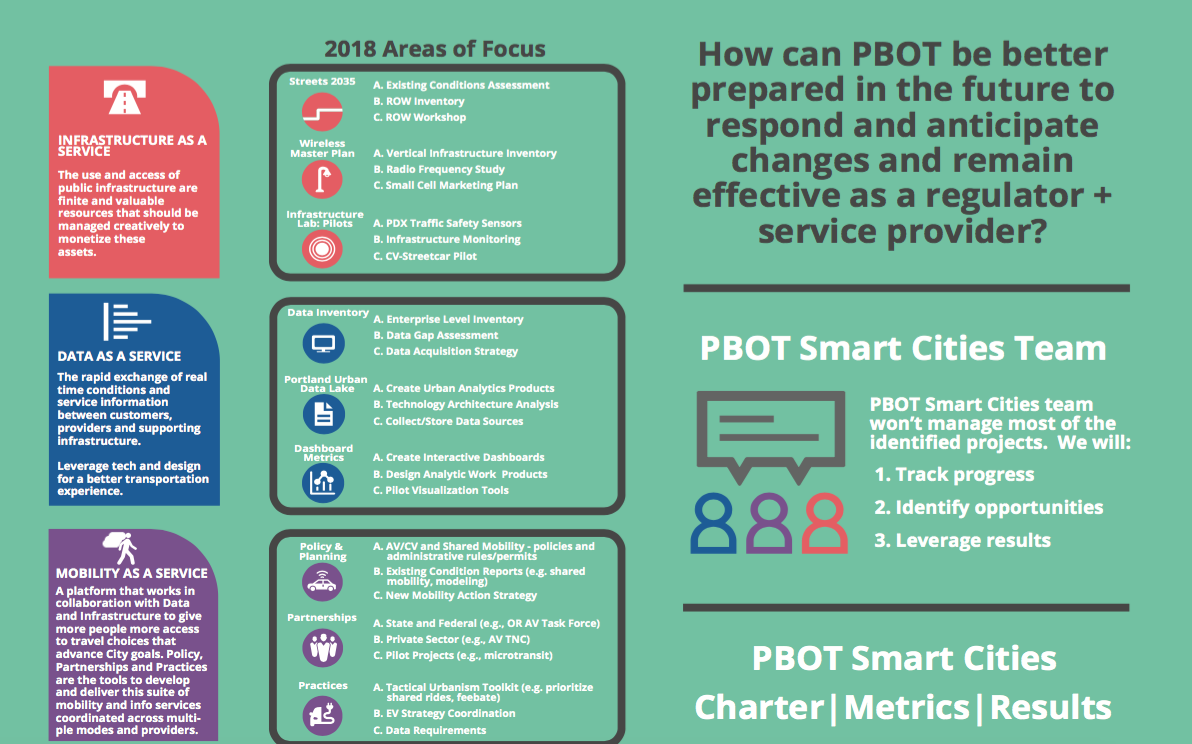 PBOT: “digital-twin”